Potravinové právo
Jana Dudová
Základní prameny právní úpravy
Nařízení Evropského parlamentu a Rady (ES) č.178/2002
Nařízení Evropského parlamentu a Rady (ES) č. 852/2004
Zákon č. 110/1997 Sb., o potravinách + prováděcí předpisy
Zákon č. 634/1992 Sb., o ochraně spotřebitele a další – viz veřejnoprávní ochrana spotřebitele
Pojem potravina
§2/a) z. o potravinách: látky určené ke spotřebě člověkem v nezměněném nebo upraveném stavu jako jídlo nebo nápoj, nejde-li o léčiva a omamné nebo psychotropní látky. Za potravinu se považují i přídatné látky, látky pomocné a látky určené k aromatizaci , které jsou určeny k prodeji spotřebiteli za účelem konzumace. 
	- viz článek 2 nařízení (ES) č. 178/2002
Bezpečnost potravin
zajišťována od prvovýroby (chov zvířat, pěstování plodin, sběr volně rostoucích plodů) přes nakládání s krmivy až po výrobu, skladování, přepravu a prodej potravin konečnému spotřebiteli (včetně dovozu)
http://www.bezpecnostpotravin.cz/stranka/system-rychleho-varovani-pro-potraviny-a-krmiva-(rasff).aspx
Analýza rizika potraviny
Management rizika - proces spočívající ve zvažování strategických možností, vedení konzultací se zúčastněnými stranami, posuzování rizika a dalších relevantních faktorů a v konečném zvolení preventivních a kontrolních opatření
Zásady potravinového práva
Předběžná opatrnost
Sledovatelnost
Transparentnost
Odpovědnost provozovatele potravinářského podniku
Organizační zabezpečení
Ministerstvo zemědělství
Státní zemědělská a potravinářská inspekce 
Orgány veterinární správy
Ústřední kontrolní a zkušební ústav zemědělský
Orgány ochrany veřejného zdraví
Ministerstvo obrany, Ministerstvo spravedlnost, Ministerstvo vnitra
Státní úřad pro jadernou bezpečnost
Systém rychlého varování pro potraviny a krmiva - RASFF
Síť pro oznamování přímého nebo nepřímého rizika pro lidské zdraví pocházejícího z potraviny nebo krmiva
Národní kontaktní místo RASFF – Státní zemědělská a potravinářská inspekce
Členové RASFF na úrovni EU: 
	Evropská komise, Evropský úřad pro bezpečnost potravin - EFSA, národní kontaktní místa členských států
Druhy oznámení (notifikací) RASFF
Alert notifikace = bezprostřední ohrožení lidského zdraví
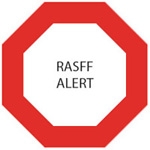 RASFF
Informace se používají v případech, kdy rizikové potraviny či krmiva již nejsou na trhu nebo se riziko nepovažuje za závažné, tudíž není od ostatních členů rychlý postup vyžadován.
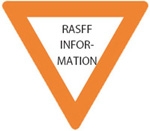 RASFF
Odmítnutí na hranicích se týká zásilek potravin a krmiv, které byly testovány a odmítnuty na vnějších hranicích EU (a EHP), bylo-li u nich 
	zjištěno	zdravotní riziko
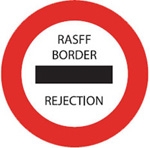 RASFF
Novinky jsou veškeré informace týkající se bezpečnosti potravin a krmiv, které nejsou sdělovány prostřednictvím varování či informací, avšak jsou považovány za významné pro kontrolní orgány.
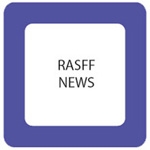